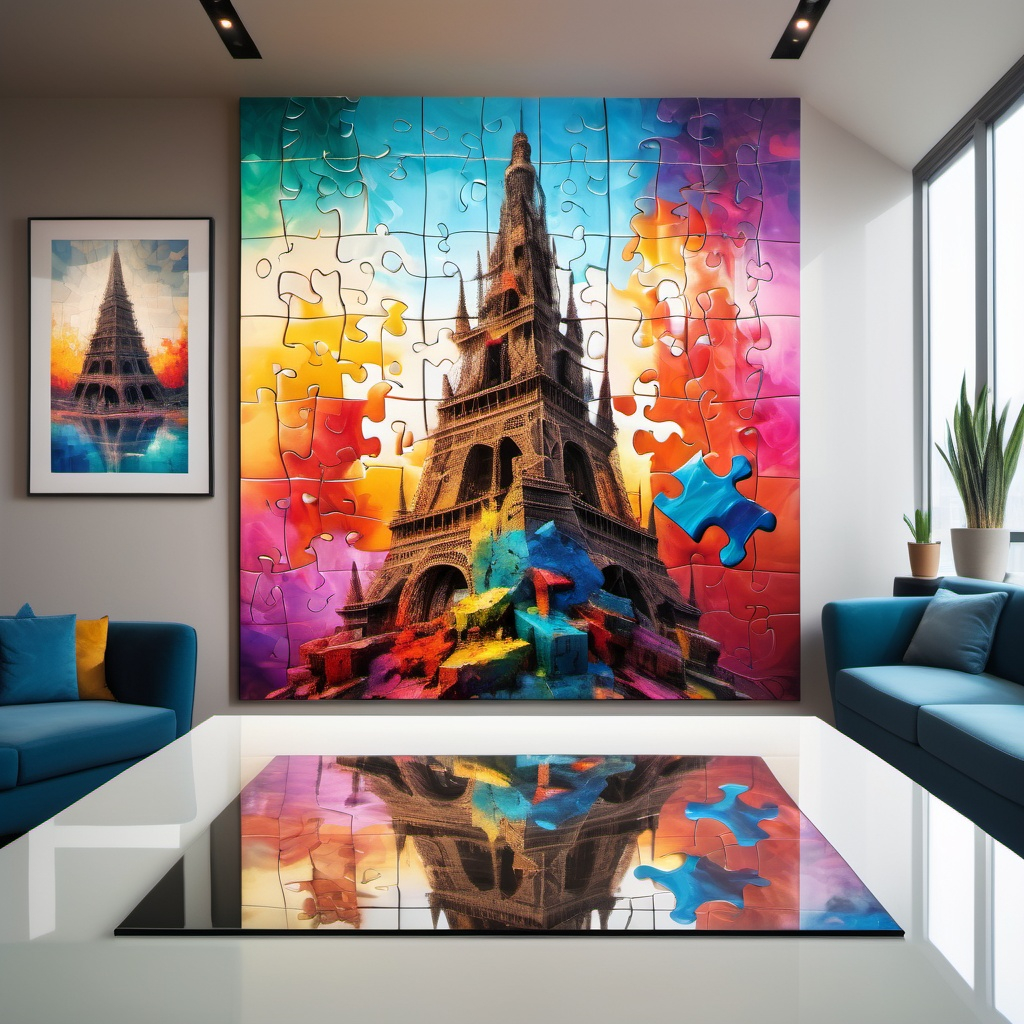 CS21 Decidability and Tractability
Lecture 8
January 24, 2025
Chomsky Normal Form
Useful to deal only with CFGs in a simple normal form
Most common: Chomsky Normal Form (CNF)
Definition: every production has form
A → BC		or 	S → ε 	or
A → a
	where A, B, C are any non-terminals (and B, C are not S) and a is any terminal.
January 24, 2025
CS21 Lecture 8
2
Chomsky Normal Form
Theorem: Every CFL is generated by a CFG in Chomsky Normal Form.

Proof:  exercise or in book…
January 24, 2025
CS21 Lecture 8
3
Deciding CFLs
Useful to have an efficient algorithm to decide whether string x is in given CFL
e.g. programming language often described by CFG. Determine if string is valid program.
If CFL recognized by deterministic PDA, just simulate the PDA.
but not all CFLs are (homework)…
Can simulate NPDA, but this takes exponential time in the worst case.
January 24, 2025
CS21 Lecture 8
4
Deciding CFLs
Convert CFG into Chomsky Normal Form
parse tree for string x generated by nonterminal A:
A
B
C
x
January 24, 2025
CS21 Lecture 8
5
Deciding CFLs
An algorithm:
IsGenerated(x, A)
if |x| = 1, then return YES if A → x is a production, else return NO
for all n-1 ways of splitting x = yz
    for all ≤ m productions of form A → BC
        if IsGenerated(y, B) and IsGenerated(z, C),    		return YES
return NO
worst case running time?
January 24, 2025
CS21 Lecture 8
6
Deciding CFLs
January 24, 2025
CS21 Lecture 8
7
Deciding CFLs
January 24, 2025
CS21 Lecture 8
8
Deciding CFLs
O(nm) steps
O(n3m3) steps
January 24, 2025
CS21 Lecture 8
9
Deterministic PDA
January 24, 2025
CS21 Lecture 8
10
Deterministic PDA
A technical detail: 
	we will give our deterministic machine the ability to detect end of input string
add special symbol ■ to alphabet
require input tape to contain x■
language recognized by a deterministic PDA is called a deterministic CFL (DCFL)
January 24, 2025
CS21 Lecture 8
11
Example deterministic PDA
0, ε → 0
ε, ε → $
1, 0 → ε
■, $ → ε
1, 0 → ε
January 24, 2025
CS21 Lecture 8
12
Deterministic PDA
Theorem: DCFLs are closed under complement  
(complement of L in Σ* is (Σ* - L) )
Proof attempt:
swap accept/non-accept states
problem: might enter infinite loop before reading entire string
machine for complement must accept in these cases, and read to end of string
January 24, 2025
CS21 Lecture 8
13
Example of problem
1, ε → ε
0, ε → ε
0, ε → ε
■, ε → ε
■, ε → ε
1, ε → ε
ε, ε → $
ε, ε → $
January 24, 2025
CS21 Lecture 8
14
Example of problem
1, ε → ε
0, ε → ε
0, ε → ε
■, ε → ε
■, ε → ε
1, ε → ε
ε, ε → $
ε, ε → $
January 24, 2025
CS21 Lecture 8
15
Deterministic PDA
Proof:
convert machine into “normal form”
always reads to end of input
always enters either an accept state or single distinguished “reject” state, and stay there
step 1: keep track of when we have read to end of input
step 2: eliminate infinite loops
January 24, 2025
CS21 Lecture 8
16
Deterministic PDA
step 1: keep track of when we have read to end of input
q0’
q0
q1
q1’
■, ? → ?
■, ? → ?
q3
q3’
q2
q2’
January 24, 2025
CS21 Lecture 8
17
Deterministic PDA
step 1: keep track of when we have read to end of input
■, ? → ?
q0’
q0
q1
q1’
■, ? → ?
q3
q3’
q2
q2’
for accept state q’: replace outgoing “ε, ? → ?” transition with self-loop with same label
January 24, 2025
CS21 Lecture 8
18
Deterministic PDA
step 2: eliminate infinite loops

add new “reject” states
a, t →t  (for all a, t)
ε, t → t  (for all t)
r’
r
■, t → t  (for all t)
January 24, 2025
CS21 Lecture 8
19
Deterministic PDA
step 2: eliminate infinite loops
on input x, if infinite loop, then:
stack height
time
i0
i1
i2
i3
infinite sequence i0< i1< i2< … such that for all k, stack height never decreases below ht(ik) after time ik
January 24, 2025
CS21 Lecture 8
20
Deterministic PDA
step 2: eliminate infinite loops
infinite seq. i0< i1< … such that for all k, stack height never decreases below ht(ik) after time ik
infinite subsequence j0< j1< j2< … such that same transition is applied at each time jk
never see any stack symbol below t from jk on
 we are in a periodic, deterministic sequence of stack operations independent of the input
p
ε, t → s
January 24, 2025
CS21 Lecture 8
21
Deterministic PDA
step 2: eliminate infinite loops
infinite subsequence j0< j1< j2< … such that same transition is applied at each time jk
safe to replace:
a, t →t  (for all a, t)
ε, t → t  (for all t)
ε, t → s
r’
p
r
ε, t → s
ε, t → s
or
■, t → t  (for all t)
p’
ε, t → s
January 24, 2025
CS21 Lecture 8
22
Deterministic PDA
finishing up…
have a machine M with no infinite loops
therefore it always reads to end of input
either enters an accept state q’, or enters “reject” state r’

now, can swap: make r’ unique accept state to get a machine recognizing complement of L
January 24, 2025
CS21 Lecture 8
23